BELJAKOVINE
KAJ SO BELJAKOVINE
~ Pravimo jim tudi proteini.
~ So dokaj zapleteno zgrajene molekule.
~ Osnovni gradnik so aminokisline.
~ Aminokisline se v molekuli beljakovine povežejo druga z drugo in se nato še dodatno zvijejo v značilno prostorsko obliko.
~ Beljakovin nikakor ne moremo enostavno prenesti iz hrane v telo. 
~ Med prebavo se namreč prostorska oblika beljakovin podre in v prebavilih se v telo vsrkajo le osnovni gradniki beljakovin, ki so aminokisline.
AMINOKISLINE

~ DELITEV AMINOKISLIN: -esencialne aminokisline,
                                              -neesencialne aminokisline,
                                                        -pogojno esencialne aminokisline 
~ Nekatere aminokisline lahko telo v celoti ali delno tvori samo, za druge pa potrebuje vir aminokislin iz hrane 
~ Te aminokisline imenujemo esencialne aminokisline, kar pomeni, da jih moramo telesu priskrbeti z beljakovinsko hrano 
~ Aminokisline so osnovni gradniki beljakovin
Kako bogata je naša hrana z beljakovinami?
DELITEV BELJAKOVIN(po zgradbi in lastnostih)
KROGLASTI
(globularni)

~ topni v vodi
~ beljakovine v jajcu, mleku, krvi
~ encimi, nosilci odpornosti, bolj občutljivi za temperaturne spremembe
NITASTI 
(fibrilarni)

~ netopni v vodi
~ odporne beljakovine kosti, veziv, las, svile, volne, perja, nohtov
~ proteinske enote so močneje povezane in zato manj občutljive za delovanje toplote
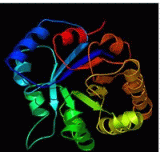 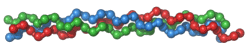 TOPNOST BELJAKOVIN

~ V vodi so nekatere beljakovine (predvsem nitaste) netopne in tvorijo gel. A tudi topne beljakovine (kroglaste beljakovine) se v vodi ne topijo tako kot kuhinjska sol ali sladkor
~ Vodotopne beljakovine tvorijo KOLOIDNO RAZTOPINO
~ GEL: zmes snovi, v katerem delci snovi niso prosto gibljivi in imajo precej stalno obliko
~ KOLOIDNA RAZTOPINA: zmes snovi, v kateri je ena snov razpršena v drugi snovi. Razpršeni delci pa so tako majhni da jih s svetlobnim mikroskopom ne vidimo, prav tako jih ne moremo ločiti iz zmesi s filtrirnim papirjem, saj jih ta ne zadrži
ZAKRKNJENE BELJAKOVINE

~ Pri visokih temperaturah beljakovine zakrknejo ali KOAGULIRAJO. To je proces ko se beljakovina izloči iz raztopine. Koagulacijo beljakovin pa ne povzročamo samo s povišanjem temperature, temveč tudi: 
 Z alkoholom
 Z encimi
 Z organskimi spojinami
- S kislinami in bazami
VIRI
http://www.mercator.si/uzivajmozdravo/zdravje_in_sport/clanki/zdravje/clanek?aid=3452

http://sl.wikipedia.org/wiki/Aminokislina

http://www.kii2.ntf.uni-lj.si/e-kemija/file.php/1/output/Dusikovadruzina3/index.html

http://www.kii2.ntf.uni-lj.si/e-kemija/file.php/1/output/beljakovine/index.html